Album  Foto
Activitati biblioteca scolara
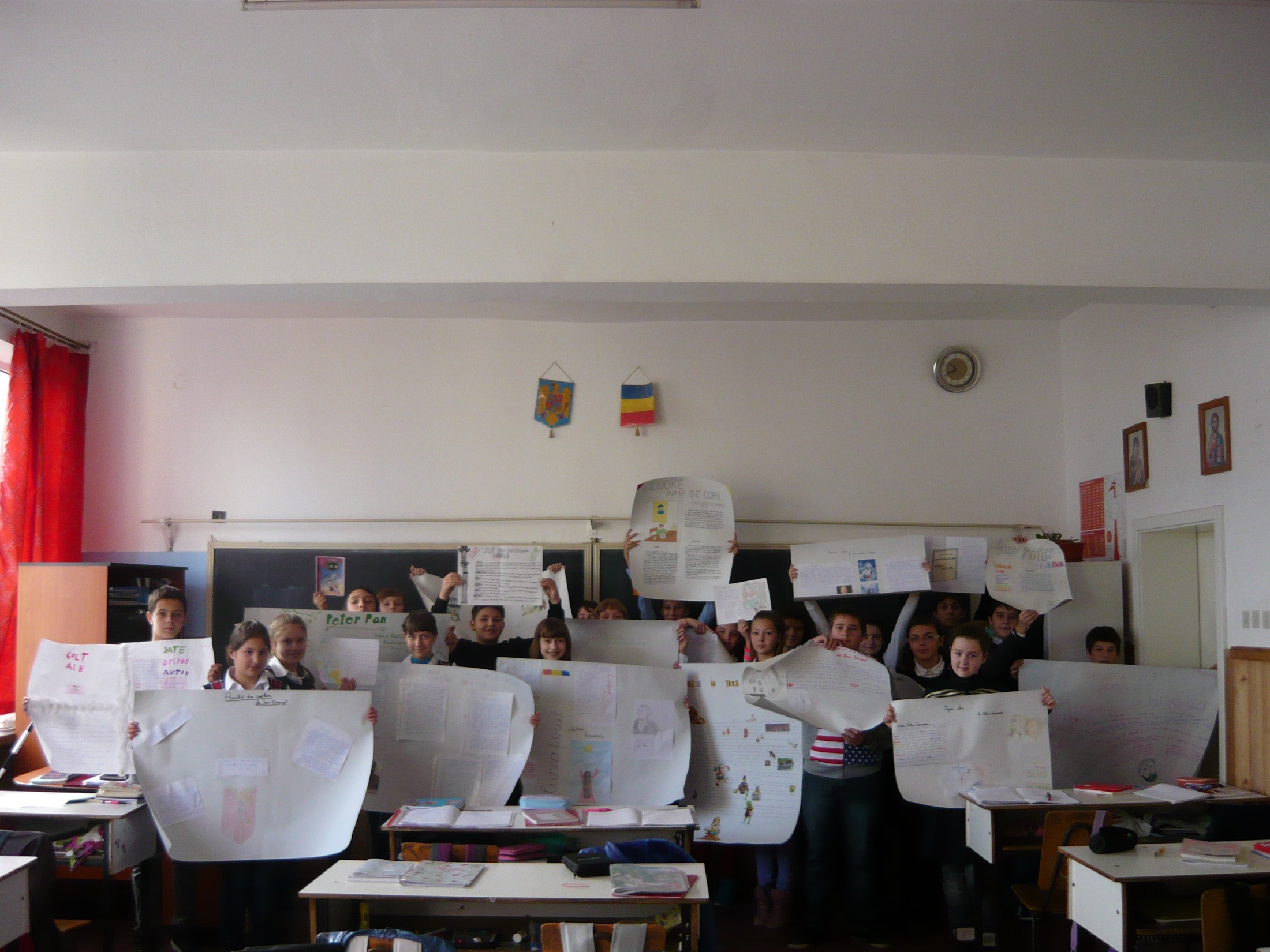 "Cartea mea preferata" –
      cls. a VI-a A
Reconditionarea volumelor deteriorate din 
biblioteca scolara“ - cls. a VII-a B
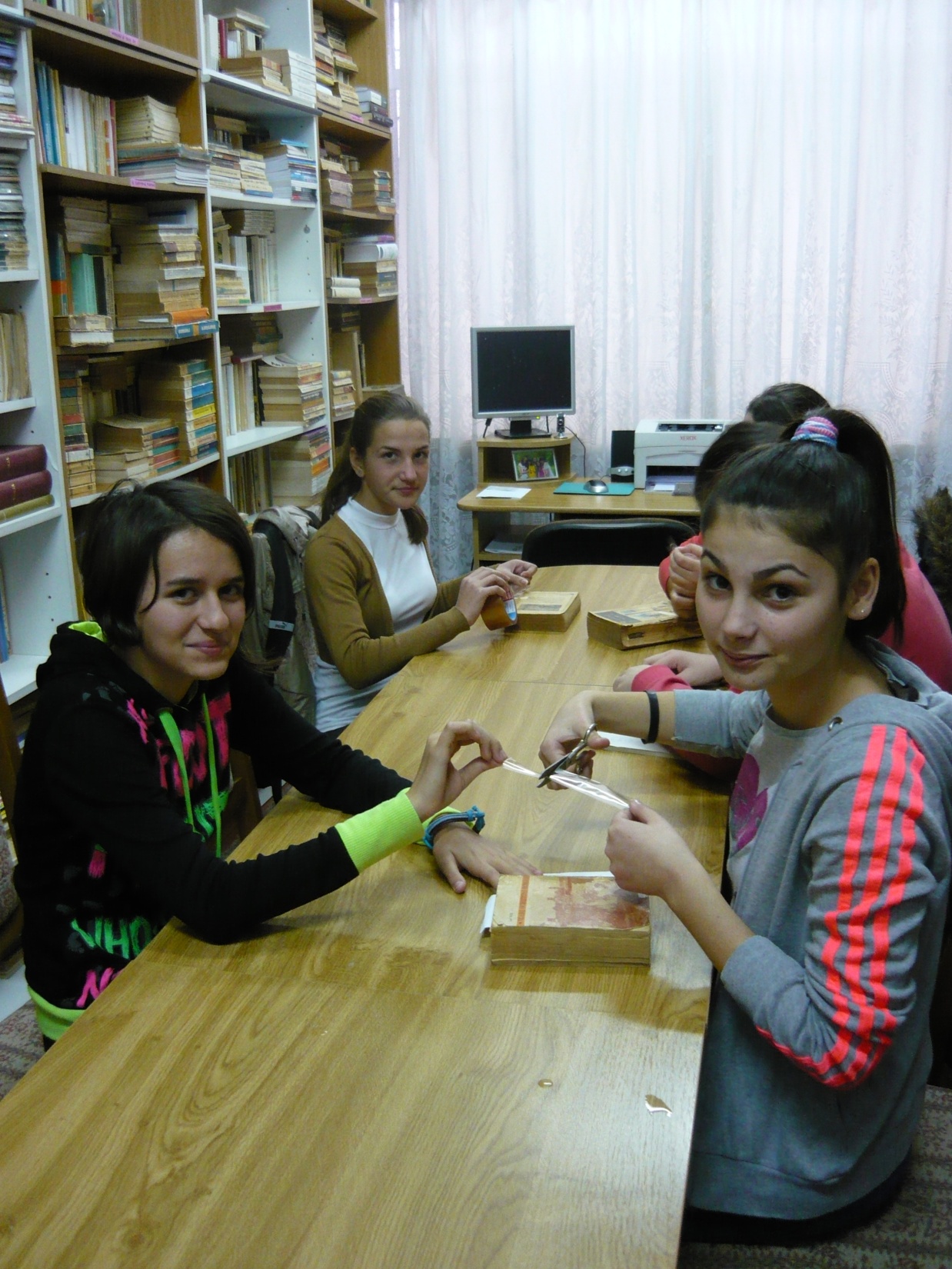 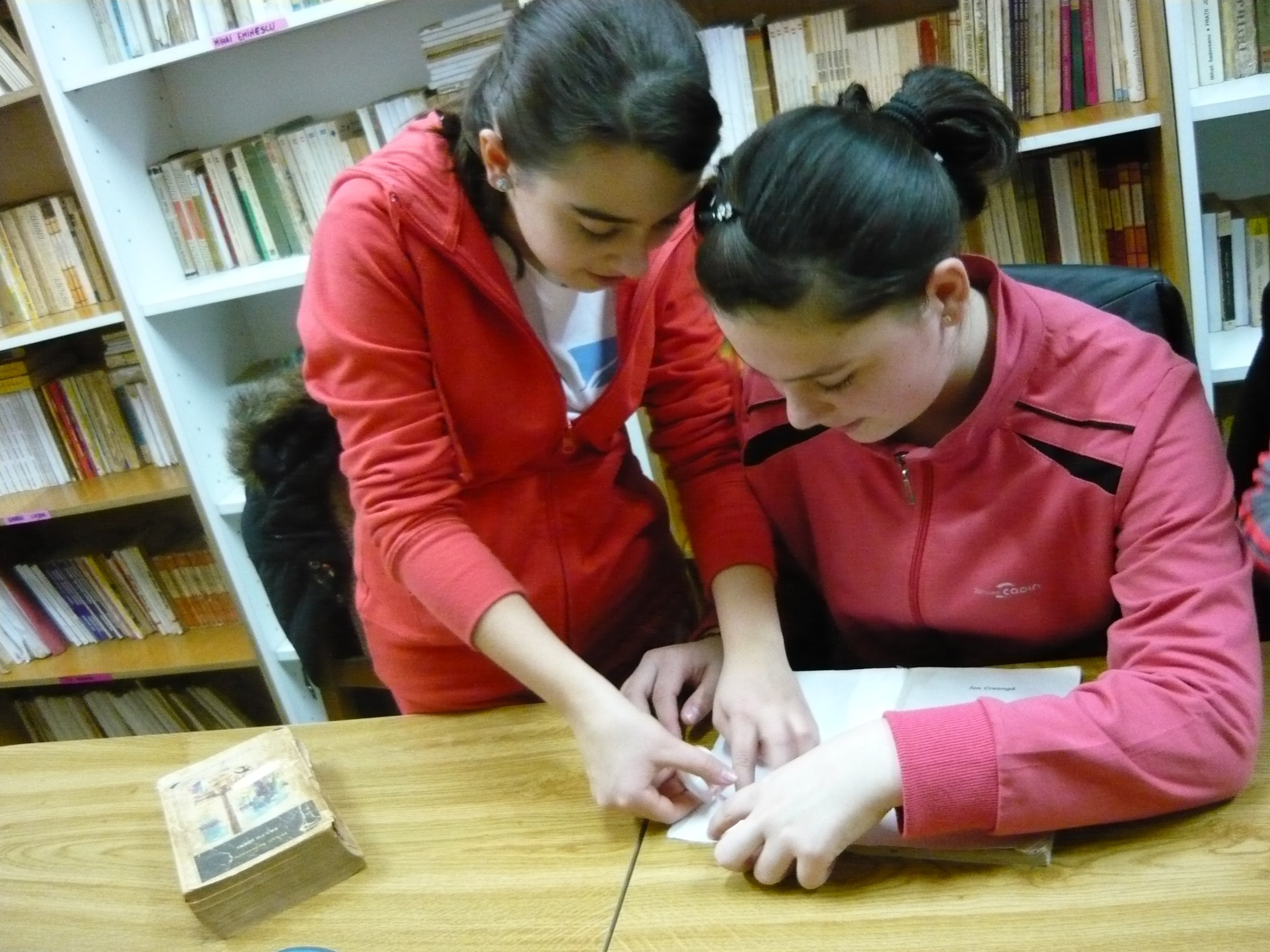 Reconditionarea volumelor deteriorate din 
biblioteca scolara“ - cls. a VII-a B